Medication Administration Program
Spring 2018 
DDS MAP Trainer Webinar
[Speaker Notes: Welcome to the semi annual DDS MAP Trainer Webinar. I’m Carolyn Whittemore, a Department of Developmental Services MAP Coordinator and I’m your webinar presenter.  

By viewing webinars marked as ‘required’ within the specified time period, you’ll meet the MAP Trainer meeting ‘attendance’ requirement.  

After the webinar, you’re encouraged to contact your Regional MAP Coordinator if you have a question or need further clarification on a topic presented.

Handouts
Organizational chart
Advisories
On-line References
Transportation of Medication (to and from) MAP Site
Drug Tampering
MAP Certification Process-Testing
New Site Checklist
Medication Occurrence Reporting
Revised MOR form
Hospice
Attestation of Medication Administration Program Document
Notices
DCP Disposition of Controlled Substance MAP Sites MCSR Termination
DCP MAP Notice-Rescission of MAP Hospice Policies 16-2 and 16-3
Revision of G/J Tube Management Form
BoRN Advisory Ruling 9401
BoRN Advisory Ruling 9324 
Transcription Work Book 3-Advanced Learning
DDS Technical Assistance Tool
Coumadin Protocol
Clozaril Protocol]
Agenda
New information
Advisories
Notices
Updates
Reminders
[Speaker Notes: The agenda for today is to cover new information including some recent advisories and notices from the Department of Public Health (DPH), updates and lastly review items.]
New Information
[Speaker Notes: So first, new information….]
New MAP Coordinator!
Welcome 
Heather Lake RN
Southeast Region
DDS MAP Coordinator
[Speaker Notes: We have a new MAP Coordinator in the Southeast region, Heather Lake and we are very happy to have her on board with us! As one of your handouts, you have the organizational chart, there you will see Heather listed in the DDS Southeast Region along with her contact information.]
Mass.gov; New Look!
[Speaker Notes: ….if you haven’t looked lately, Mass.gov has a new look! To get to the MAP information, from the mass.gov homepage type in ‘Medication Administration Program’ in the search bar and then click on the first link and you will see this screen; the MAP homepage or ……..]
www.mass.gov/dph/map
[Speaker Notes: …. use the MAP friendly URL, listed at the top of your screen, to get directly to the MAP page.]
www.mass.gov/dph/map
[Speaker Notes: The format of the new site is meant to be ‘user friendly’ and is set up by asking ‘What would you like to do?’ with a series of options listed…..and if you scroll down you will see the next section titled…]
www.mass.gov/dph/map
[Speaker Notes: ….What you need to know…it is in this section that you will find the new Advisories…]
Advisories
On-line References
Transportation of Medication
Suspected Drug Tampering
MAP Certification Process
New Site Checklist
Medication Occurrence Reporting
Hospice
[Speaker Notes: …..I will review each…..to access the Advisories……..]
www.mass.gov/dph/map
[Speaker Notes: Look in the ‘What you need to know’ section… and click on ‘MAP Resources’, there you will see…..]
www.mass.gov/dph/map
[Speaker Notes: this screen…all advisories are posted here

The new advisories have been included as attached handouts with today’s presentation.

The first new advisory is…]
On-line References
[Speaker Notes: ….On-line References. 

This advisory provides clarification regarding if/when required documentation/reference materials/trainings etc are stored electronically at a MAP registered site. One of the stipulations cited in the advisory for storing required information electronically is that there is an additional training for all staff regarding how to access the information, the information is accessible 24/7, the information is ‘readily accessible’ (such as filed in a folder on the desk top) and there is a back up system in the event the computer is not working.

For Drug Reference material there must still be a hard copy of either a Drug Reference Book or printed Medication Information Sheets for each med ordered, on site.]
Transportation  of Medication
[Speaker Notes: The Transfer of Medication (to and from) MAP Sites advisory details who may transfer medication to/from 
the pharmacy
An HCP visit
From one MAP site to another MAP site
For an offsite administration such as backpacking and
A LOA and/or vacation LOA

In general, this advisory states that the staff must be Certified and that the staff may only transport medications for individuals residing at the site that the staff formally works. The transport must also take place during the staff’s work hours (meaning not during off-work hours).]
Suspected Drug Tampering
[Speaker Notes: Suspected Drug Tampering

Drug tampering is considered adulterating, altering or substituting a medication or the packaging of a medication, which is a serious event and can result in potential criminal consequences.

Drug tampering can have a direct impact to the health and safety of the people supported at MAP sites.

To comply with state regulations, suspected drug tampering must be reported to the Drug Control Program at DPH, using the Drug Incident Report form, within 24 hours of discovery.

If drug tampering is suspected you need to 
Call the persons HCP 
Call the local police
Complete a Drug Incident Report form and
Follow any instructions given to you by the HCP, police or DCP

In addition, the suspected tampered with drug must be removed from the medication storage area, including if it’s a countable medication, and should be secured in an area/container that only the supervisor has access to.

If the medication is transferred to the police or an investigator be sure to complete a Transfer Form

If the tamper-suspected medication is not removed from the MAP site by an enforcement representative, the medication may be disposed of following MAP policy once the investigation is complete.]
MAP Certification Process
[Speaker Notes: MAP Certification Process 

The MAP Certification Process advisory states that certification training is now only good for 6 months meaning that all testing must be completed within 6 months after training is completed….this includes…]
MAP Certification Process
Remedial training
Once completed
Staff will only complete the portion(s) of the certification test which was failed
[Speaker Notes: ….if/when remedial training is conducted.  If conducted, the remedial training and corresponding testing must be completed in the same 6 month time frame; remedial training does not extend the 6 month period of time.

A difference in the testing after completion of the remedial training is that staff will only need to re-take the portions of the test which were initially failed.]
New Site Checklist
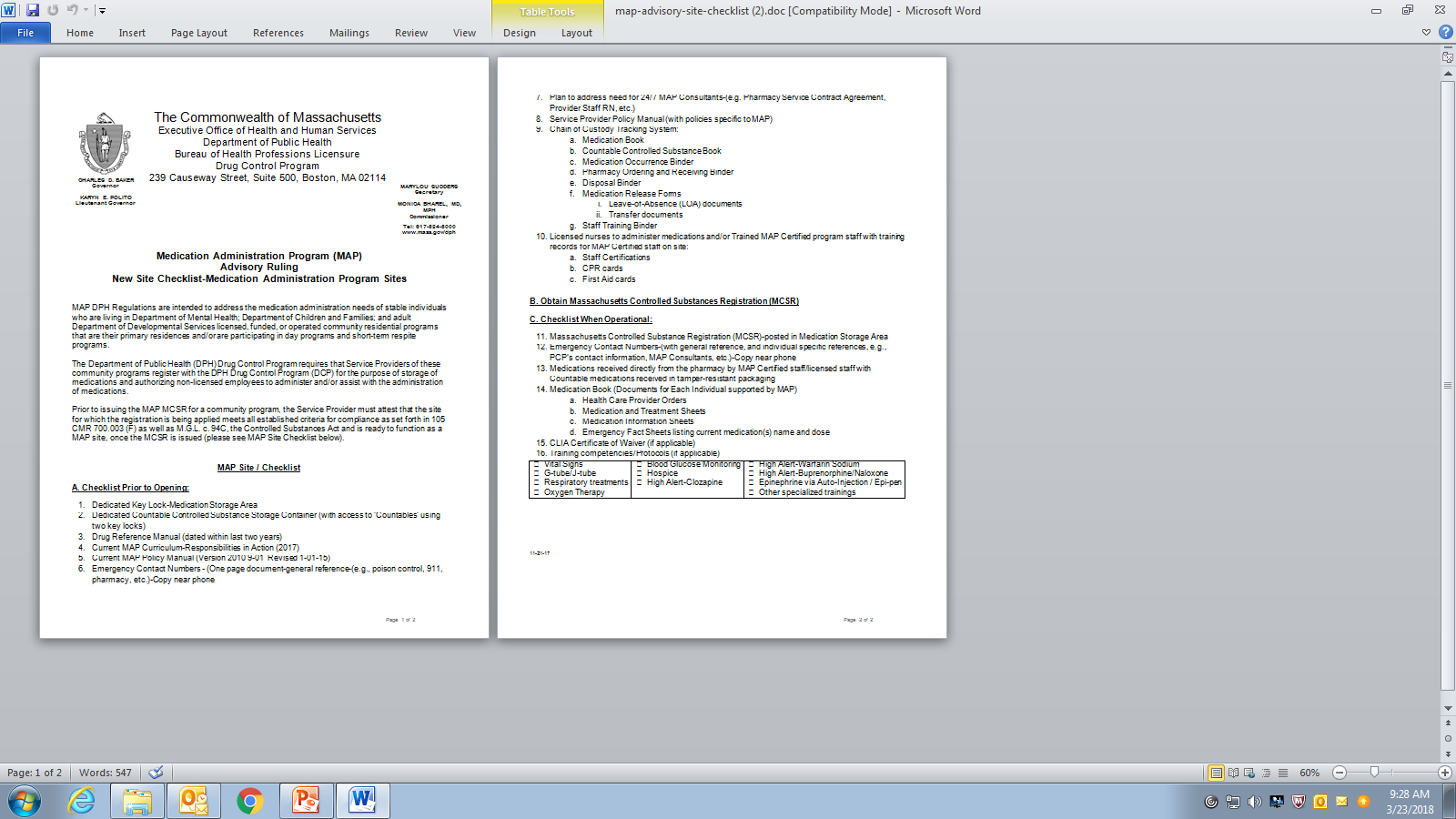 [Speaker Notes: New Site Checklist Advisory

DPH has created a checklist to use as a guide when opening a new MAP site to streamline the process. The checklist provides details of what must be done prior to opening the new site, followed by obtaining the Massachusetts Controlled Substance Registration or MCSR, followed by what must be done once the site is operational.]
New MAP Sites
Attestation of Medication Administration Program Controlled Substance Registration
For New Potential MAP Sites
[Speaker Notes: In addition to the new site checklist…..when preparing to open a new site, before the MCSR application has been submitted, the Service Provider must attest that the site for which the registration is being applied, meets all established criteria for compliance and will be ready to function as a MAP site once the MCSR is issued. 

Prior to issuing the MAP MCSR for a community program, Service Providers must complete the Attestation of Medication Administration Program document and submit it within 30 days of the date listed on the notice with their site application for a MAP MCSR. If you are not able to attest to the items in this list, your MCSR application will be rejected without prejudice.  Your program may apply when you are able to provide the required attestation.

To locate the Attestation of Medication Administration Program Controlled Substance Registration form, go to the MAP website….]
www.mass.gov/dph/map
[Speaker Notes: Look under ‘What would you like to do?’……Click on the ‘Apply for a MCSR as a new Medication Administration site’….]
Attestation Document
[Speaker Notes: Then scroll down until you see the ‘Downloads’ section, the Attestation document is located here (as seen on your screen), below the MCSR registration application form…..]
Attestation Document
[Speaker Notes: …the Attestation document is 3 pages as seen on your screen and is included as one of your handouts.]
Notices
DCP Disposition of Controlled Substance MAP Sites MCSR Termination
DCP MAP Notice-Rescission of MAP Hospice Policies 16-2 and 16-3 
Follow up Advisory Ruling MAP Policy 16-2 Hospice
Notice of Revised G/J Tube Management Form
[Speaker Notes: There are 3 recent notices released by the Drug Control Program…

The first one is the DCP statement Regarding Disposition of Controlled Substances at MAP Sites Upon Termination /Closure /Expiration or Voiding of the MCSR….

….the Notice of Rescission of Policies 16-2 and 16-3

And the Notice of Revision of the G/J Tube Management Form

I will review each…]
www.mass.gov/dph/map
[Speaker Notes: The first one is the DCP Statement Regarding Disposition of Controlled Substances at MAP Sites Upon Termination/Closure/Expiration or Voiding of the MCSR….. 

Disposition means the act of disposing; transferring to the care of or possession of another. The parting with, alienation of or giving up of property.

To locate this form, go to the MAP website and look in the ‘What would you like to do?’ section… 

click on ‘MAP Site Closure’…]
[Speaker Notes: ….once there, you will find the this form, as seen on your screen. This form is used to affirm that when an MCSR is expired, terminated, revoked or is no longer valid, that the program is no longer in possession of controlled substances for which the MCSR was issued.

 This form is to be used when a site closes or when there is a change in provider; MCSR’s are not transferrable so if one site closes and a new site opens or the site remains open however there is a change in provider, old MCSR must be terminated and a new MCSR applied for.]
Board of Registration in Nursing
Advisory Ruling
Accepting, Verifying, Transcribing and Implementing Prescriber Orders
[Speaker Notes: The second DCP notice is subsequent to the Board of Registration in Nursing Advisory Ruling number 9324 ‘Accepting, Verifying, Transcribing and Implementing Prescriber Orders’, which has been included as one of your handouts. The nursing advisory ruling states that HCP  ‘range orders’ require specific objective measures that must be collected and assessed by the nurse prior to administering the correct dosing. Based on this information the hospice policies 16-2 and 16-3 were rescinded and policy 16-2 has been revised to reflect current standards of practice and has been released as an advisory.]
www.mass.gov/dph/map
[Speaker Notes: To locate the notice of rescission, look under ‘What you need to know’ and click on ‘MAP Policy Manual’.]
Rescission of Hospice Policies 16-2 and 16-3
[Speaker Notes: ….there you will see the Notice of Rescission of MAP Hospice Policies 16-2 and 16-3….remember, as I stated policy 16-2 has been revised and is released as an advisory in the advisory section on-line.]
Rescission of Hospice Policies 16-2 and 16-3
[Speaker Notes: ….the Notice of Rescission of Hospice Policies 16-2 and 16-3 has been included as one of your handouts…..]
Advisory-MAP Policy 16-2 Hospice
[Speaker Notes: ….in addition, the Advisory Ruling MAP Policy 16-2 Hospice: Exceptions to Other MAP Policies-MAP Program Sites has been included as a handout.

This advisory ruling provides direction when a person is receiving hospice services including..
Reconciling the hospice care kit
MAP staff monitoring a person with a pre-filled infusion device and
In recognition that orders can change frequently when a person is receiving hospice services, pharmacy labels may state ‘See Health Care Provider orders for further instructions’]
Medication Occurrence Reporting
[Speaker Notes: Advisory Ruling Medication Occurrence Reporting

As has always been the case, if a MAP Certified staff makes a medication occurrence, the occurrence is reported by entering it into HCSIS or if a hotline, entering it into HCSIS and faxing it to DPH. 

The Department of Public Health regulations state that medication occurrences happening at a MAP registered site must be reported; there is no differentiation regarding who makes the error .

So as many of you in DDS programs know, we have asked that as of January 1st 2018 that all errors made by licensed staff are reported in addition to occurrences made by Certified staff. So if this is new to you, moving forward, all medication occurrences, including those made by a licensed professional at a MAP registered site, must be reported.

The DPH MOR form has been revised to reflect this expectation and the advisory, as seen on your screen, provides direction when completing the revised form; both are included as handouts.]
Medication Occurrence Report
[Speaker Notes: The changes to the Medication Occurrence Report form are in section F……]
MOR form Section F
[Speaker Notes: Section F 3a, b and c are new additions to the form

3a states Medication Administered by Non-Certified Staff; this box is only checked if the staff’s Certification is expired or revoked. If the staff holds a current MAP Certification, 3a, b and c should not be checked, instead the supervisor should check any contributing factors which apply in 1-2 and/or 4-8

3b states Medication Administered by a licensed nurse employed on site: LPN or RN; so if the nurse who made the error is an employee of your agency then 3b is completed, in addition any contributing factors in 1-2 and 4-8 may be chosen

3c states Medication Administered by a licensed nurse, not employed on site: LPN or RN; so if the nurse who made the error is not an employee of your agency, such as a VNA nurse, 3c is completed, in addition any contributing factors in 1-2 and 4-8 may be chosen]
DDS Reporting Guidelines
Summer 2018
All medication occurrences will be entered into HCSIS
Including medication errors made by licensed staff
[Speaker Notes: The  DDS HCSIS reporting system is in process of being updated to include the option of RN or LPN as a response to the question “Staff Position of Person Giving Medication”. Updates to the system should be completed by Summer 2018. In the mean time, until the HCSIS updates are completed, the medication occurrences made by licensed staff must be completed on the DPH MOR form and faxed to your regional MAP Coordinator; the organizational chart is included as a handout. Find the MAP Coordinator for your region and fax the completed report to the fax number listed. When the HCSIS updates are complete, all MORs made by nurses, including all of the previously faxed MORs, must be entered into HCSIS.]
Hotline Nursing Errors
Entered into HCSIS and
Faxed to DPH
Follow up
Determined by DPH
[Speaker Notes: The reporting timeline requirement for nursing errors is the same as the reporting timeline requirement for MAP Certified staff; if it is a hotline it is faxed to DPH and the MAP Coordinator within 24 hours of discovery and for non-hotlines notification to the MAP Coordinator within 7 days of discovery. The only difference will be in the follow up. Currently, for all hotlines made by MAP Certified staff, there is a scheduled MAP technical assistance visit by the Regional MAP Coordinator; for the nursing hotlines, there will not be a follow up review (site visit) by a Regional MAP Coordinator; if follow up is necessary it will be initiated and conducted by DPH.]
Revised G/J Tube Management Form
[Speaker Notes: The G/J Tube Management form was also revised.

The revised form includes
A more descriptive title
Titles of all relevant Health Care Providers; and
Instruction to keep the form in the person’s Medical Record rather than sending it to a defined person]
MOR Trigger Reports
8 or more MORs/quarter
Triggers a report
MAP self-review will be requested
[Speaker Notes: Medication Occurrence Trigger Reports

Some of you out there may already know that we have been monitoring quarterly medication occurrence report numbers. If a site reaches the threshold of 8 or more medication occurrences in a quarter a report is triggered; this number is based on 4 people living at the site. Each site on the trigger report, will be requested to conduct a ‘self-review’ using the MAP technical assistance tool, follow up due in 30 days after request, to the MAP Coordinator. As I said, we do keep in mind the number of people living at each site, so for example, if the site had 8 medication occurrences for the quarter and 5 people lived at the site, the threshold is not met and a self-review is not required.]
MOR Trigger Reports
2 consecutive appearances on the trigger report
MAP review by the MAP Coordinator
[Speaker Notes: If a site appears on the trigger report for 2 consecutive quarters, a site visit will be scheduled by the Regional MAP Coordinator.]
Transcription Workbook Three
Advanced Learning Transcriptions
Cross over from one month to the next
Taper up and taper down
Data collection required for med administration
And More!
[Speaker Notes: Training Materials

A third transcription workbook has been created  for ongoing education. This TWB is considered ‘advanced learning’ as it covers transcriptions that transfer from one month to the next, there are taper up and down medication orders and more.

This transcription workbook can be used as follow up retraining after a medication occurrence involving one of the scenarios in the work book or even as a reference material. Typically, it would not be used for initial certification training.

 TWB 3 will be posted on line with TWBs 1 and 2 with the MAP trainer Tools and is also included as one of your handouts.]
Updates
[Speaker Notes: The next few slides will cover some updates…]
Train the Trainer
Updated 
Nursing practice
[Speaker Notes: Train the Trainer

The DPH MAP Policy session of the Train the Trainer program has been recently updated to reflect current standards of nursing practice in accordance with the Board of Nursing. So if you have attended TTT prior to March 2018 you should review this information regarding nursing practice as it is different than what has been said in the past.]
WWW.MASS.GOV/DPH/BOARDS
[Speaker Notes: To locate the standards of practice according to the board of nursing… the URL at the top of the screen is the Bureau of Health Professions Licensure website resource for information specific to nursing.  Once in this website, you can select ‘nursing’…]
WWW.MASS.GOV/TOPICS/NURSING
[Speaker Notes: to get to this screen…

Then nursing practice…]
WWW.MASS.GOV/NURSING-PRACTICE
[Speaker Notes: to get to this screen…]
Nursing Practice
The Board of Nursing does not regulate practice in accordance to setting- or episodes of care
Throughout the course of care, a nurse may perform nursing activities that he/she has the adequate training (competency) and it is within his/her scope of practice.
[Speaker Notes: The information on your screen is the expectation of nursing practice according to the board of nursing including at MAP registered sites; in general it states, if an individual requires care by the nurse and the nurse has adequate training and it is within his or her scope of practice, the nurse should perform the nursing activity.

For more information on the topic, visit the nursing practice section on the mass.gov website listed in the previous slides.]
DDS Technical Assistance Tool
Expanded
To include more details
On the same topics previously listed
[Speaker Notes: The DDS MAP technical assistance tool has recently been updated and is included as one of your handouts. You’ll notice, the tool has expanded in length however content remains basically the same… greater detail was added to each topic.]
DDS Technical Assistance Tool
[Speaker Notes: So for example, on the prior tool (on your screen), Section E number 7, addresses all high alert medications, including the training and evaluation tools for each, all in a single box.

Now….]
DDS Technical Assistance Tool
[Speaker Notes: ….each of the high alert meds has its own section on the tech tool with the corresponding requirements listed for each. Above, the requirements for warfarin sodium are listed. 

This detail makes the tech tool an excellent resource for you to monitor the medication system at your work location.]
DDS Technical Assistance Tool
Available online at
www.mass.gov/dph/map
and
www.hdmaster.com
[Speaker Notes: The technical assistance tool is available online  at either of the web addresses listed on your screen. 

To access the tool using the MAP URL, go to the home page, then….]
www.mass.gov/dph/map
[Speaker Notes: ……under ‘What you need to know’, scroll, then click on “see all 10”]
www.mass.gov/dph/map
[Speaker Notes: From this expanded list click on MAP oversight and review…]
www.mass.gov/dph/map
[Speaker Notes: There you will find the DDS MAP technical assistance tool.]
www.hdmaster.com
[Speaker Notes: The tech tool can also be located on the hdmaster.com site as seen on your screen.]
Responsibilities in Action
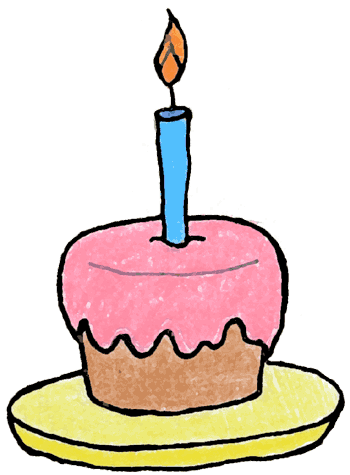 One year since released!
Feedback welcome
[Speaker Notes: It has been almost one full year since Responsibilities in Action was released!

At this time, the expectation is that you have already transitioned over to RIA or if you are still using Administering Meds the Right Way, that you have a clear plan with end date of when the transition to RIA will be completed.

We do have an ‘active’ version of the curriculum already in process so if you are using RIA and you have some feedback for us please email your MAP Coordinator; all feedback is welcome. 

If you are not yet using the RIA curriculum, access is easy and free…. using the MAP friendly URL….]
mass.gov/dph/map
[Speaker Notes: scroll down…. under ‘What would you like to do?’ and you will see several boxes with different topics. To find the Responsibilities in Action curriculum, click on the box that states ‘View MAP training resources and curriculum’…..]
mass.gov/dph/map
[Speaker Notes: then…click on DDS MAP Training Resources….]
mass.gov/dph/map
[Speaker Notes: ….and you will come to this page…..click on MAP Curriculum and Adjunct Training Materials, it brings you to….]
Mass.gov/dph/map
[Speaker Notes: This page…..click on ‘Responsibilities in Action Training materials’ and it will bring you to….]
Mass.gov/dph/map
[Speaker Notes: This page.. .here you see the curriculum. Scroll down a little and you will see ……]
Videos
(Mandatory)
(Optional)
[Speaker Notes: The required medication administration demonstration and the optional ‘Shoulder to Shoulder Count’ videos.]
D&S Diversified Technologies
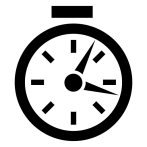 Medication administration skill test
Now gives a ‘3 minute’ warning for time remaining
[Speaker Notes: Updates from D&S include that there is now a 3 minute warning given to staff when taking the medication administration portion of the skills test; in the past it was a 5 minute warning.]
Reminders
[Speaker Notes: The next few slides will cover some topics for reminders.]
Insulin
Administered only by licensed staff
Unless the person is self-administering
Defined in MAP Policy Section 7
‘Self-injecting’ does not automatically mean ‘self-administering’
[Speaker Notes: Insulin

…as has always been the case in MAP, insulin may only be administered by licensed staff such as a nursing service (VNA) or Provider nursing staff. 

Licensed staff need an HCP order to administer insulin.  The insulin order must include specific parameters regarding if/when the insulin is to be held and when to notify the HCP.  Notification of the HCP must be documented with recommendations, if any.

A nursing service typically has its own documentation requirements, usually consisting of a file maintained in the home.  The nursing service may communicate directly with the HCP and obtain new insulin orders if needed.  

It is recommended that you ask for and keep a copy of the nursing service policy in regard to obtaining a HCP signature on a TO.  

Also, any time the nurse obtains a new insulin order ask for a copy so you can put it in the med book.]
Sample Medication Sheet
[Speaker Notes: The insulin order should be transcribed onto the medication sheet with clear instructions written across the grid that the insulin is to be administered by nursing only.

Certified staff should never initial the med sheet next to the insulin.

If at any point the insulin order changes, DC the previous order on the med sheet and transcribe the new one just like any other med.]
Insulin
Self-administering 
   or
Not self-administering
All MAP policies/regulations apply
If learning to self-administer
Training program must be carried out by licensed staff
[Speaker Notes: If an individual is in the process of learning to self administer insulin, they are considered non self administering during the transition.  All MAP rules apply.  Which means the training program must be conducted by licensed staff only.]
Insulin
MAP Certified staff may NOT
Administer insulin
Dial a dose on a insulin pen
Verify
a dose dialed by a person
the amount of insulin drawn up by the person
[Speaker Notes: Remember, while the individual is in process of learning to self-administer, the MAP Certified staff may not 
administer or help to administer the insulin
dial a dose on the insulin pen 
verify a dose dialed by the individual on a insulin pen or 
verify the amount drawn up in a syringe by the individual
any of this if required, must be completed by a licensed person.]
Insulin
If the insulin is managed by a nursing service
Such as the VNA
The nursing service may not have a key or know the combination to the medication storage area
[Speaker Notes: If the insulin is managed by a nursing service, the nurse should not have a key or know the code to access keys to the med storage area. If needed, access to the insulin and/or supplies would be through contact with a MAP Certified staff.]
Protocols
Considered to be a HCP order
Subset of a ‘standing order’
DPH MAP Policy 13-6
[Speaker Notes: Protocols

Many times an HCP order is so lengthy with details  regarding information needed for the administration of a medication that a Protocol may be required. Protocols are considered to be an extension of the HCP order. 

In policy, they are considered a ‘subset’ of a standing order. Another term for a Protocol is a Support Plan; both give needed details for safe medication administration.]
Protocols
HCP order:
Ellen Tracey Ativan 1mg by mouth every 6 hours PRN, for anxiety see protocol
Pharmacy label:
Ellen Tracey
Lorazepam 1mg
IC Ativan
Take 1 tab by mouth every 6 hours PRN for anxiety, see protocol
Med Sheet:
Ellen Tracey
Generic Lorazepam 1mg
Brand Ativan
Strength 1mg        Dose 1mg
Amount 1 tab        Route by mouth
Frequency every 6 hours PRN for anxiety, see protocol
[Speaker Notes: When there is a Protocol that corresponds with a HCP order, the HCP order, pharmacy label and the med sheet may all refer staff to the protocol for the required additional information, as seen on your screen.]
Protocols
Ellen Tracey Support Plan for use of PRN Medication for Anxiety
 
Specific behaviors that show us Ellen is anxious:
Biting hands for more than 4 minutes
Head slapping for longer than 30 seconds or more than 5 times in 4 minutes
 
Staff will attempt to engage Ellen in one on one conversation regarding current feelings and difficulties
Staff will attempt to direct and involve Ellen in a familiar activity such as laundry, meal preparation, etc.
 
If unsuccessful with A or B staff may suggest/offer Ellen: 
 
Ativan 1mg by mouth every 6 hours PRN, not to exceed 2 doses in 24 hours. If anxiety continues after the second dose, notify HCP.
 
HCP signature: Shirley Glass MD 6/23/yr
 
Posted: Wanda Smith 6-23-yr 2pm   
Verified: Sam Dowd 6-23-yr 2:30pm
[Speaker Notes: The protocol format allows the space for additional information, such as objective criteria for use, parameters and what to do if the medication is given and is not effective.]
Protocols
Must be signed and dated by the HCP
Valid for one year
Posted/Verified by staff
[Speaker Notes: When the protocol gives details regarding medication administration is considered an extension of the HCP order, it must be signed and dated by the HCP, posted and verified by staff, filed in the medication book with all of the other HCP orders and is valid for 1 year.]
Sample Protocol Templates
Clozaril
Coumadin
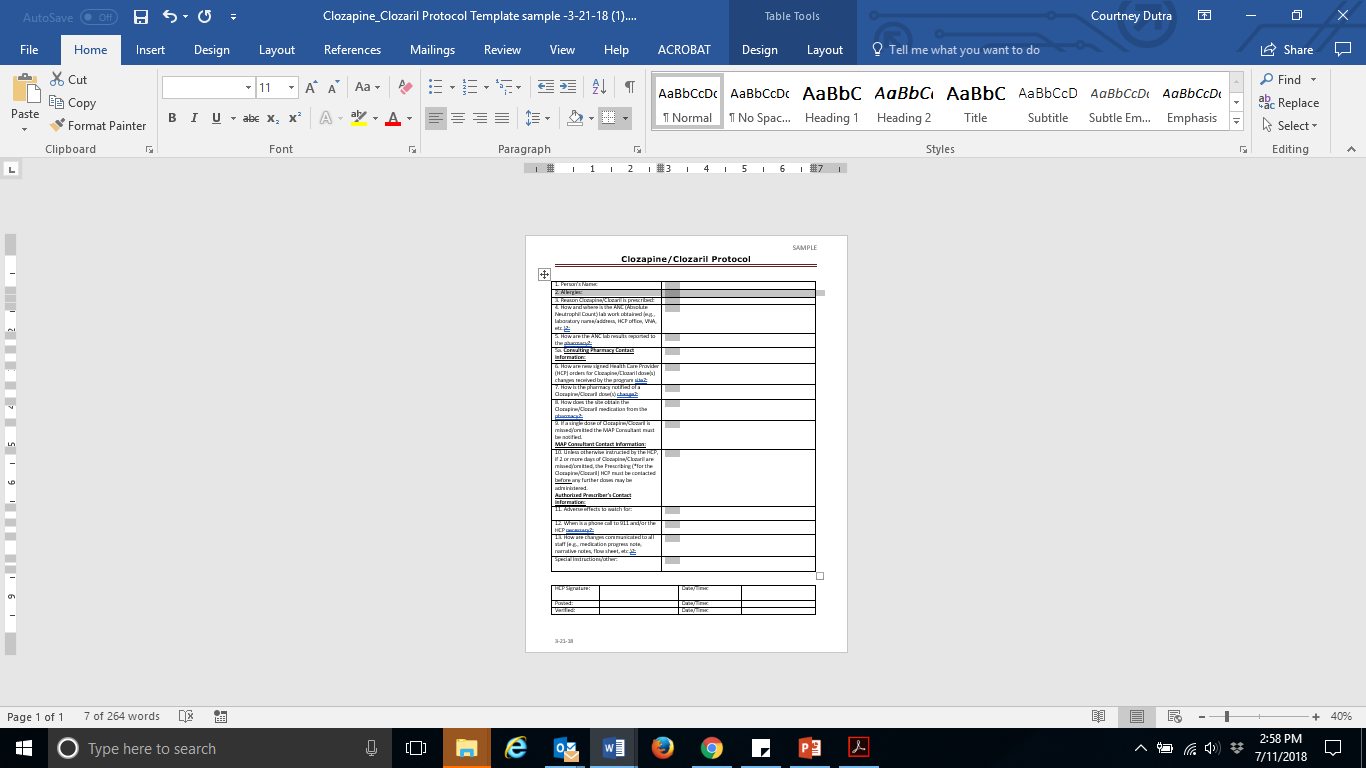 [Speaker Notes: Two of the high alert medications, Clozaril and Coumadin,  have specific criteria listed in policy which must be included in these particular protocols. For that reason we made sample protocol templates which may be used to meet the protocol requirement for these 2 meds. The protocol templates were recently updated and reformatted by DPH and are included as handouts today.]
Responsibilities in Action
Medication Administration Process
Page 127
“Never set the medication cup down”
 Meaning: never leave medication unattended
[Speaker Notes: Based on feedback from the field, we would like to point out that in the MAP curriculum, part of the medication administration process states that staff should ‘never set the medication cup down’; what is meant by that is staff should never leave medication unattended.]
PRN Parameters
Required to help prevent over use of PRN meds when there may be an underlying issue
When to notify the HCP if symptoms continue
[Speaker Notes: This slide is a clarification regarding PRN parameters.

All PRN orders require additional parameters for use to avoid a PRN medication from being given for a prolonged period of time without the HCP’s knowledge as there may be an underlying health issue to be addressed. That being said, a ‘not to exceed’ parameter could be included however this only makes sense if the NTE parameter is less than what the person could conceivably receive based on the frequency ordered. So for example, if the order read ‘every 6 hrs PRN’, it does not make sense to include a ‘do not exceed 4 doses in 24 hours’ since 4 doses is already the max  number of doses that could be administered according to the order. In addition, if the PRN order has only a ‘not to exceed’ parameter, there is still no direction for staff regarding what to do next if the medication is given and the symptoms continue. 
In summary, keep the ‘not to exceed’ parameters, if/when it makes sense however the most important parameter to include in all PRN orders is directions for staff regarding what to do if the medication is given and is not effective, for example calling the HCP.]
D&S Diversified Technologies
Certification Testing
Reasons for failing the transcription
Incorrect grid
First dose/last dose
[Speaker Notes: At a recent meeting with D&S Diversified Technologies feedback was received regarding some of the more common reasons staff continue to fail the skills portion of the certification test.
For transcriptions, staff continue to set up the grid incorrectly meaning that either the first dose, the last dose or both, are not correct.]
D&S Diversified Technologies
Certification Testing
Reasons for failing the transcription
“am” or “pm” is not listed with the time  in the hour column
[Speaker Notes: Other reasons for failure is that ‘am’ and/or ‘pm’ is not listed with the time in the hour column or is listed incorrectly…such as..]
D&S Diversified Technologies
Certification Testing
12 am and 12 pm are used incorrectly
Remind staff:
12 am is midnight
12 pm is afternoon
[Speaker Notes: 12am and 12pm are reversed. Remind staff that 12am is the same as midnight and 12pm is noontime]
D&S Diversified Technologies
Certification Testing
Reasons for failing medication administration
Forget or document incorrectly in the Count Book
[Speaker Notes: The most common reason for failure of the medication administration portion of the skills test is either forgetting to document in the count book at all or doing it incorrectly.]
D&S Diversified Technologies
No Shows
If staff leaves employment during the testing process
Be sure to cancel any previously scheduled portions of the certification test
[Speaker Notes: No shows

If staff do not show for a test a ‘no show’ fee is incurred. After 7 years, an unpaid fee will go to collections. This is important information especially if the staff is in the midst of the testing process and breaks service with the agency; be sure to cancel the certification test. The staff may not even be aware that the no show fee was incurred until it goes to collections and is subsequently reflected in their credit score.]
D&S Diversified Technologies
[Speaker Notes: When going for their certification test , instruct staff to locate the ‘Pink Sign’ at the test site which identifies the waiting area.
After locating the Pink Sign, staff should read it for details and policies regarding the test procedure, such as having their ID ready and cell phones off.]
Next Webinar Date
Fall 2018
[Speaker Notes: This concludes today’s webinar, the next trainer webinar will be in the fall 2018, date to be determined. 

Thank you for listening.]